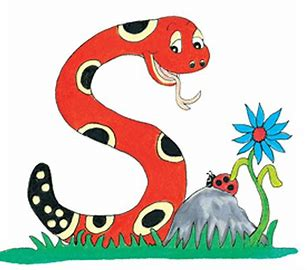 Jolly Grammar 
4b-16
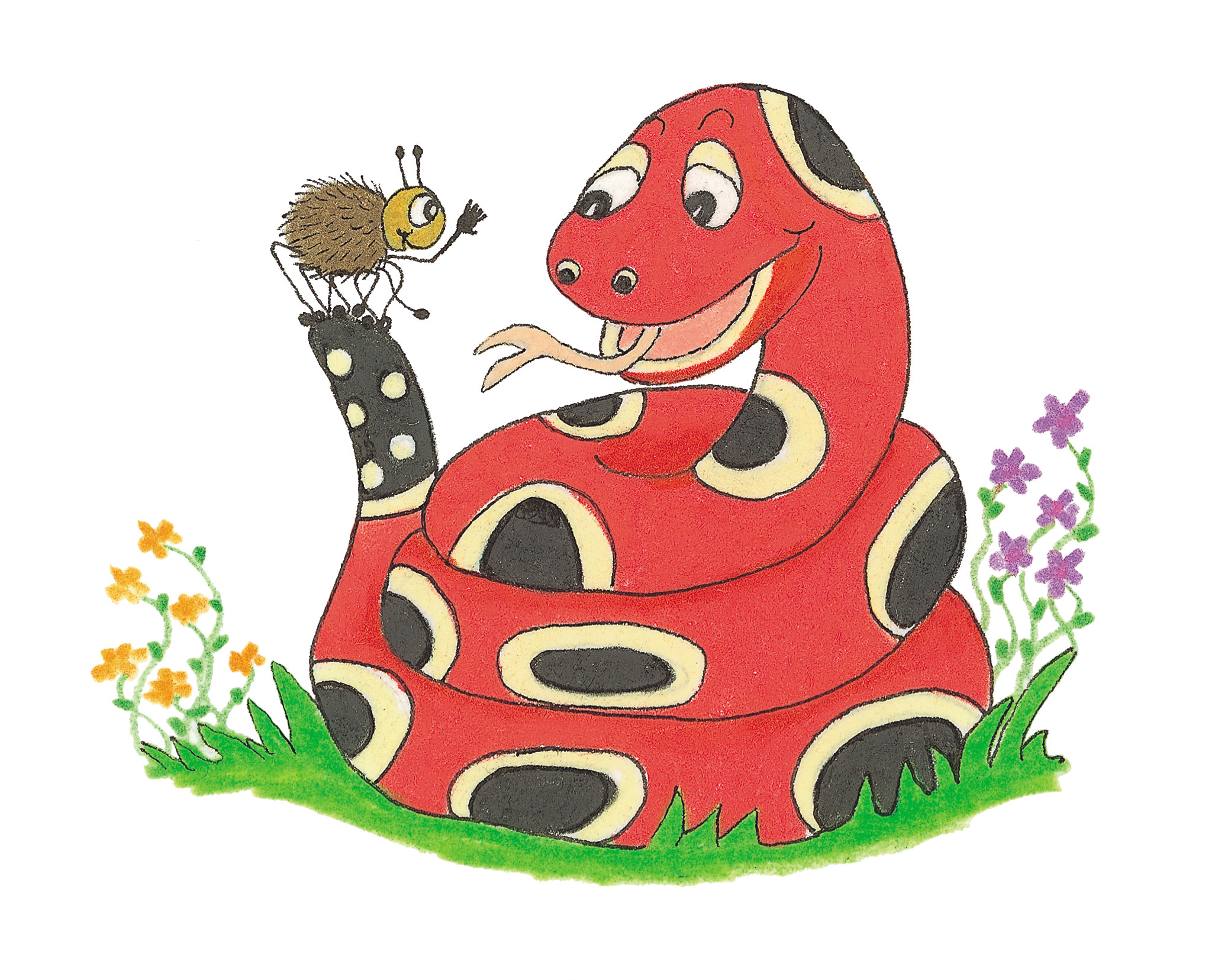 Spelling Test 26
literary
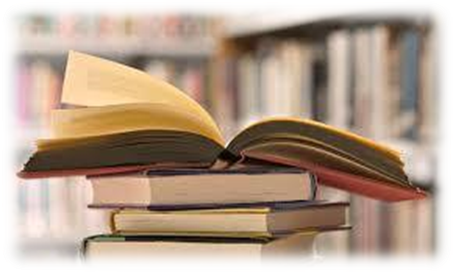 literary
primary
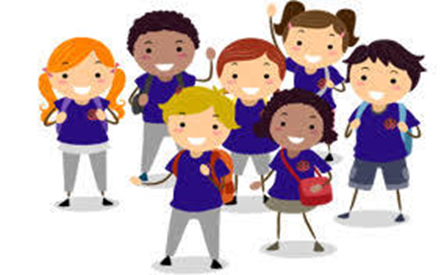 literary
primary
solitary
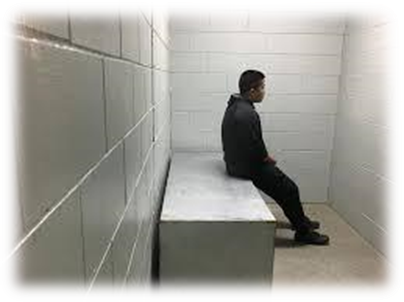 literary
primary
solitary
diary
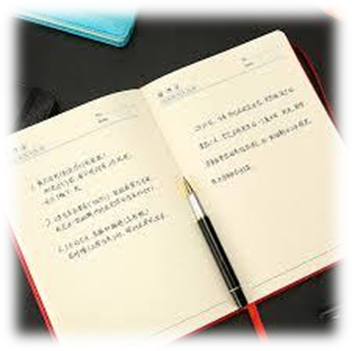 literary
primary
solitary
diary
library
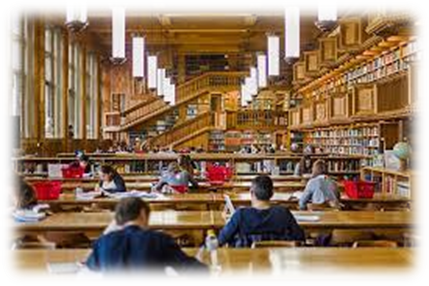 literary
primary
solitary
diary
library
glossary
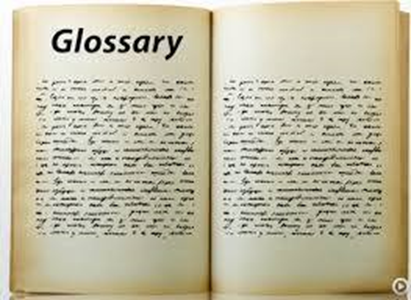 literary
primary
solitary
diary
library
glossary
7.ordinary
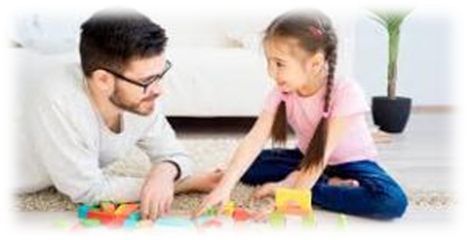 literary
primary
solitary
diary
library
glossary
7.ordinary
8.necessary
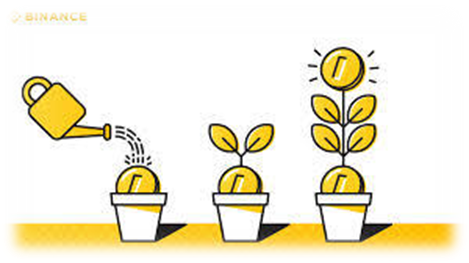 literary
primary
solitary
diary
library
glossary
7.ordinary
8.necessary
9.imaginary
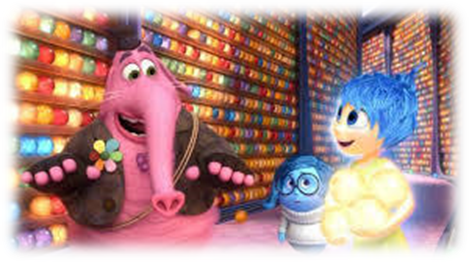 literary
primary
solitary
diary
library
glossary
7.ordinary
8.necessary
9.imaginary
10.dictionary
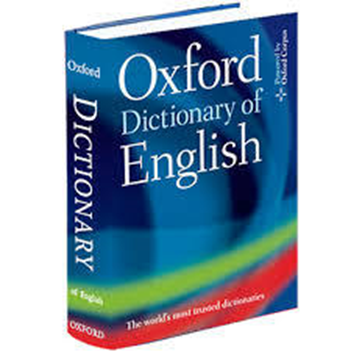 literary
primary
solitary
diary
library
glossary
7.ordinary
8.necessary
9.imaginary
10.dictionary
11.temporary
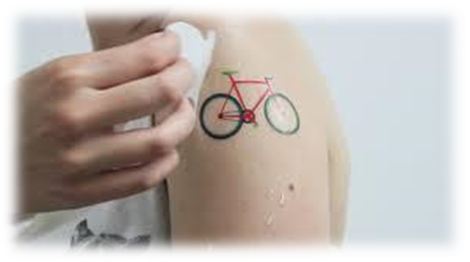 literary
primary
solitary
diary
library
glossary
7.ordinary
8.necessary
9.imaginary
10.dictionary
11.temporary
12.vocabulary
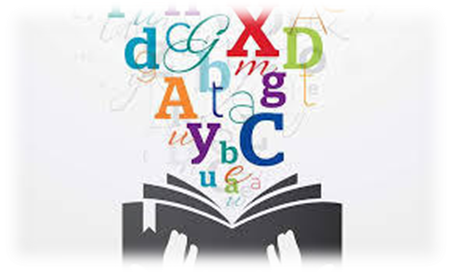 literary
primary
solitary
diary
library
glossary
7.ordinary
8.necessary
9.imaginary
10.dictionary
11.temporary
12.vocabulary
13.itinerary
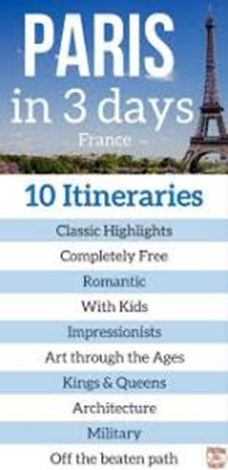 literary
primary
solitary
diary
library
glossary
7.ordinary
8.necessary
9.imaginary
10.dictionary
11.temporary
12.vocabulary
13.itinerary
14.secetary
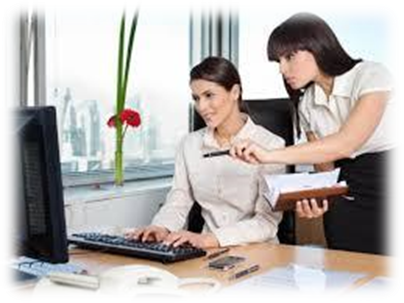 literary
primary
solitary
diary
library
glossary
7.ordinary
8.necessary
9.imaginary
10.dictionary
11.temporary
12.vocabulary
13.itinerary
14.secetary
15.hereditary
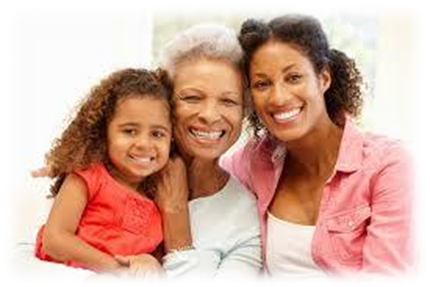 literary
primary
solitary
diary
library
glossary
7.ordinary
8.necessary
9.imaginary
10.dictionary
11.temporary
12.vocabulary
13.itinerary
14.secetary
15.hereditary
16.anniversary
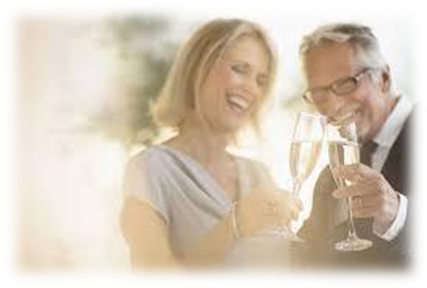 literary
primary
solitary
diary
library
glossary
7.ordinary
8.necessary
9.imaginary
10.dictionary
11.temporary
12.vocabulary
13.itinerary
14.secetary
15.hereditary
16.anniversary
17.evolutionary
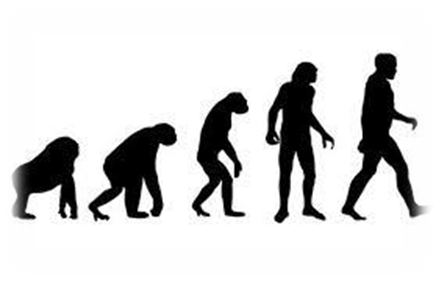 literary
primary
solitary
diary
library
glossary
7.ordinary
8.necessary
9.imaginary
10.dictionary
11.temporary
12.vocabulary
13.itinerary
14.secetary
15.hereditary
16.anniversary
17.evolutionary
18.complementary
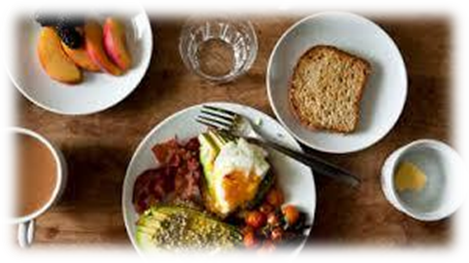 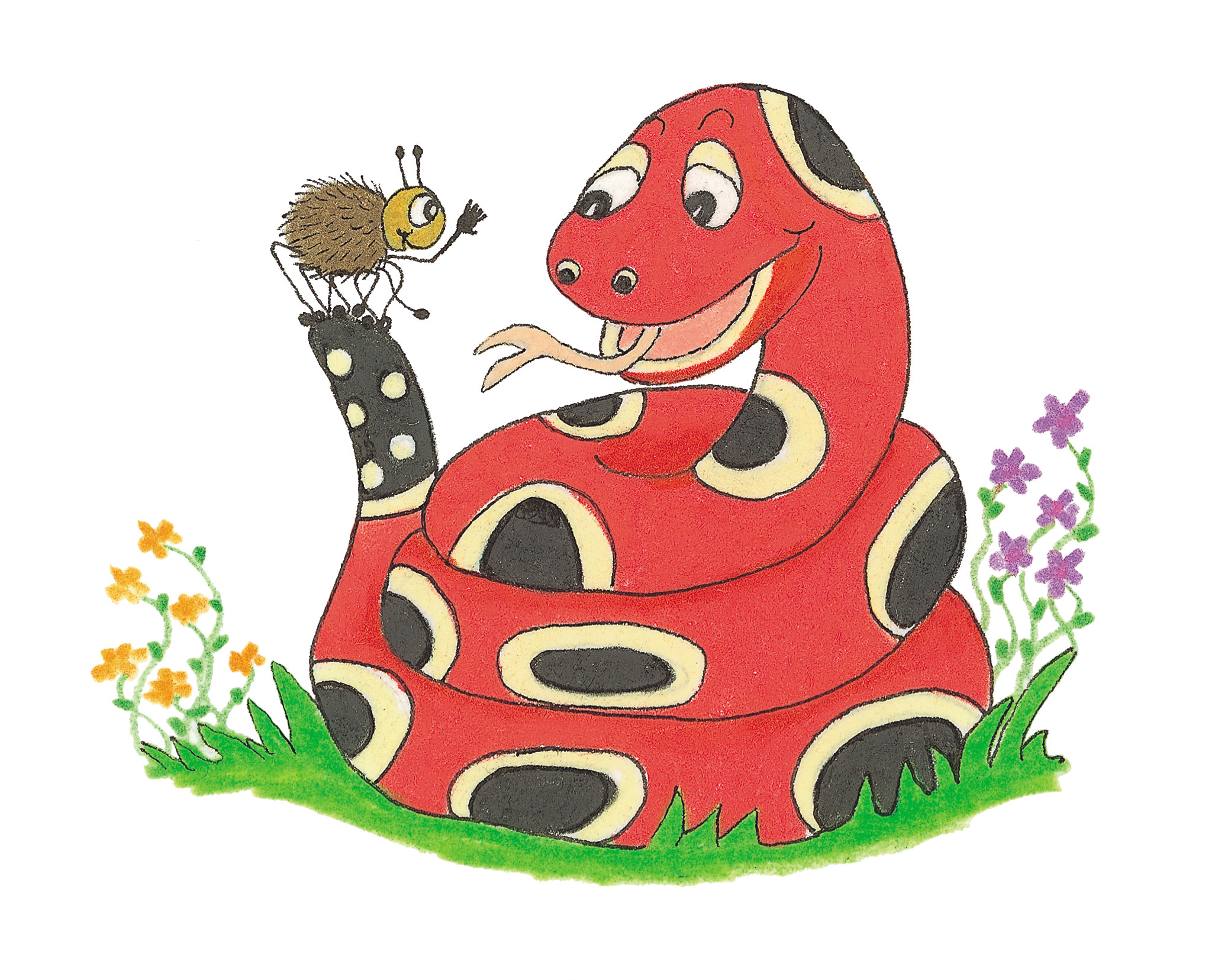 3 types of sentences
●statement
   I will do my homework tomorrow.

●question
   When did you finish your homework?

●exclamation
  I finally finished my homework!
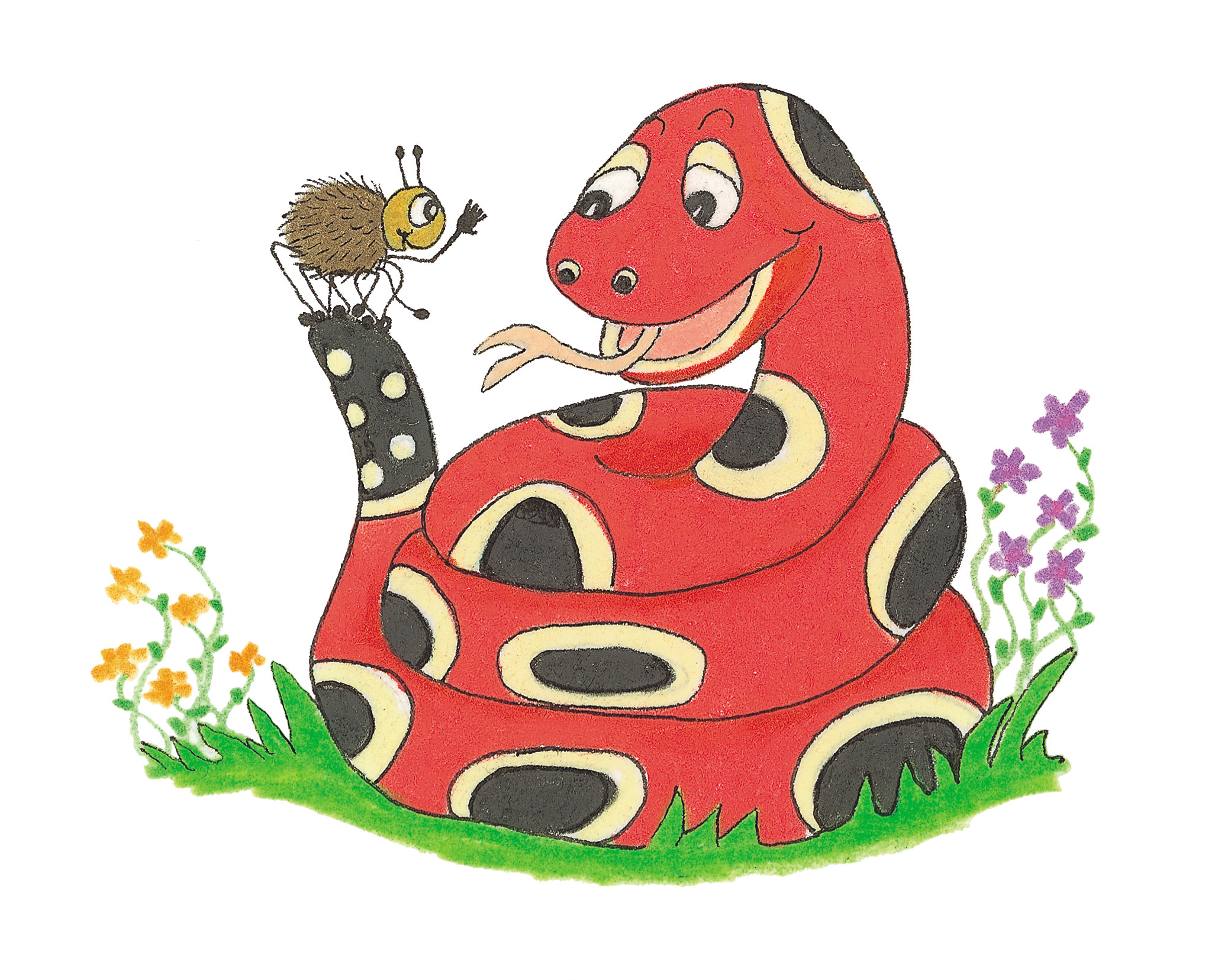 Statement to question
● verb ‘to be’
   

   They are in the tunnel.
● verb ‘to be’
   

   They are in the tunnel.
● verb ‘to be’
   

   They are in the tunnel.

   Are they in the tunnel?
● auxiliary verb
    has, had have, can, may, 
    could, should, would, must,
    might, did, does
● auxiliary verb
    has, had have, can, may, 
    could, should, would, must,
    might, did, does


   We will go in the tunnel.
● auxiliary verb
    has, had have, can, may, 
    could, should, would, must,
    might, did, does


   We will go in the tunnel.
● auxiliary verb
    has, had have, can, may, 
    could, should, would, must,
    might, did, does


   We will go in the tunnel.

   Will we go in the tunnel?
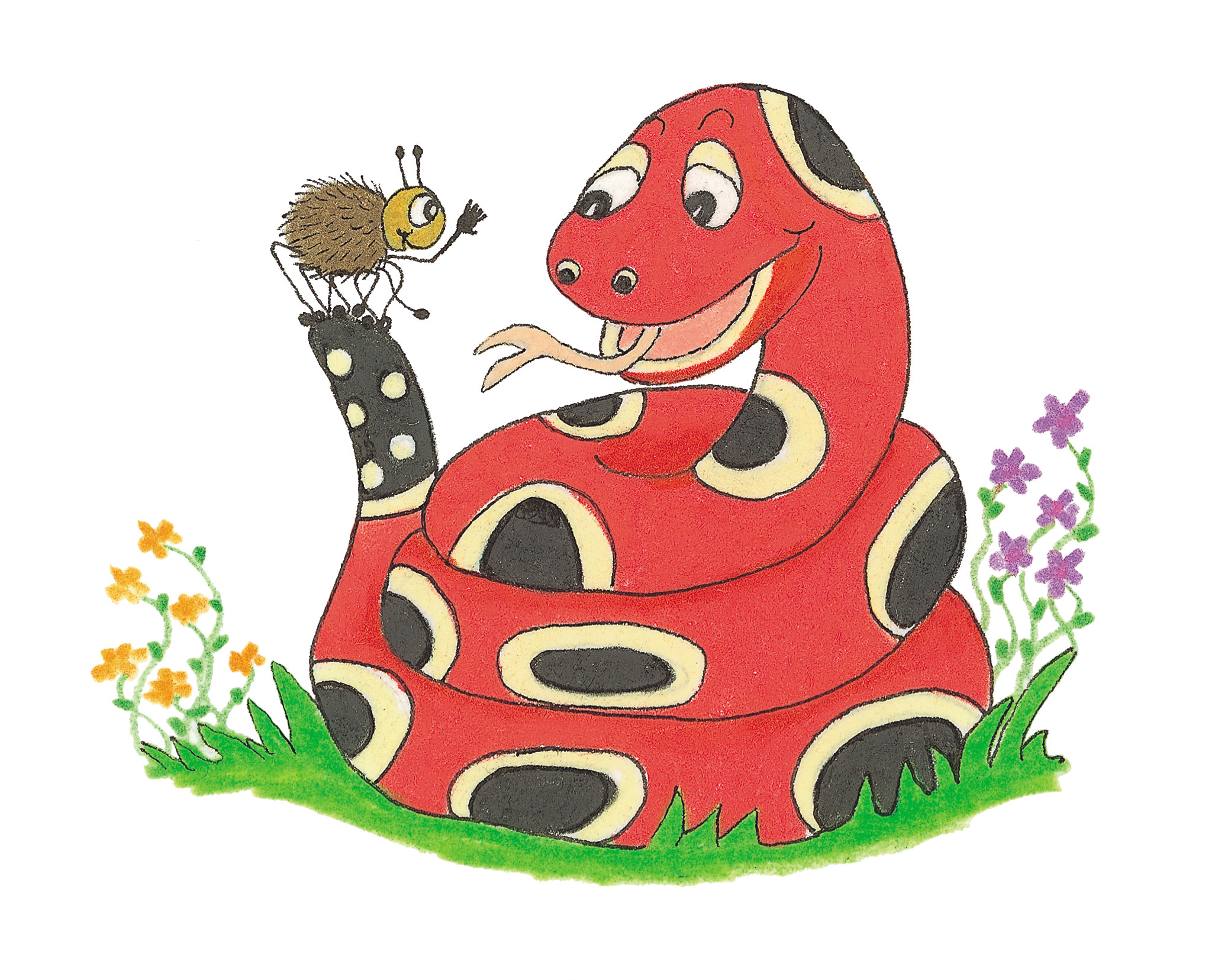 Activity Page 
Changing a statement into a Question
If you want to change a statement into a question and it has an auxiliary verb and a main verb, you only move the auxiliary verb to the beginning of the sentence.  Rewrite these statements as questions by moving the auxiliary verb in bold.
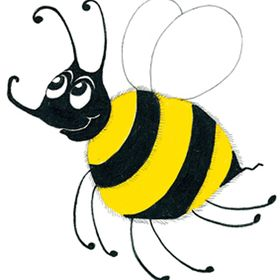 The test has split down the side.

Has the tent split down the side?
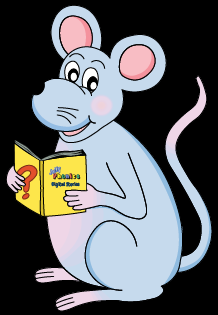 Activity Page
Can adjectives describe nouns?
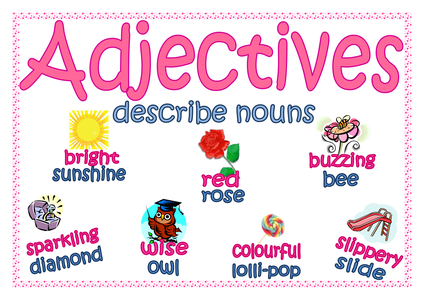 May I buy some flowers today?
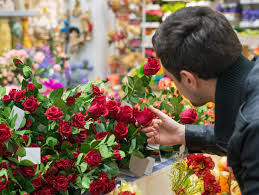 Had she read many classic novels?
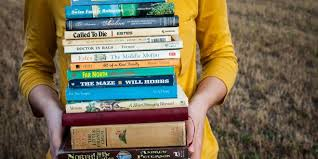 Have the crumbs fallen on the floor?
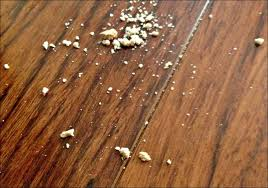 Should a castle have huge stone walls?
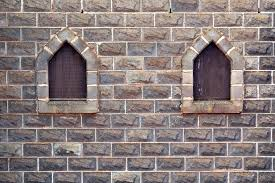 Must we finish our homework tonight?
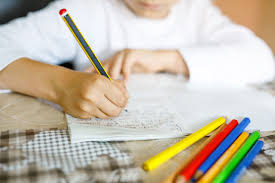 Would it be nice to live in a palace?
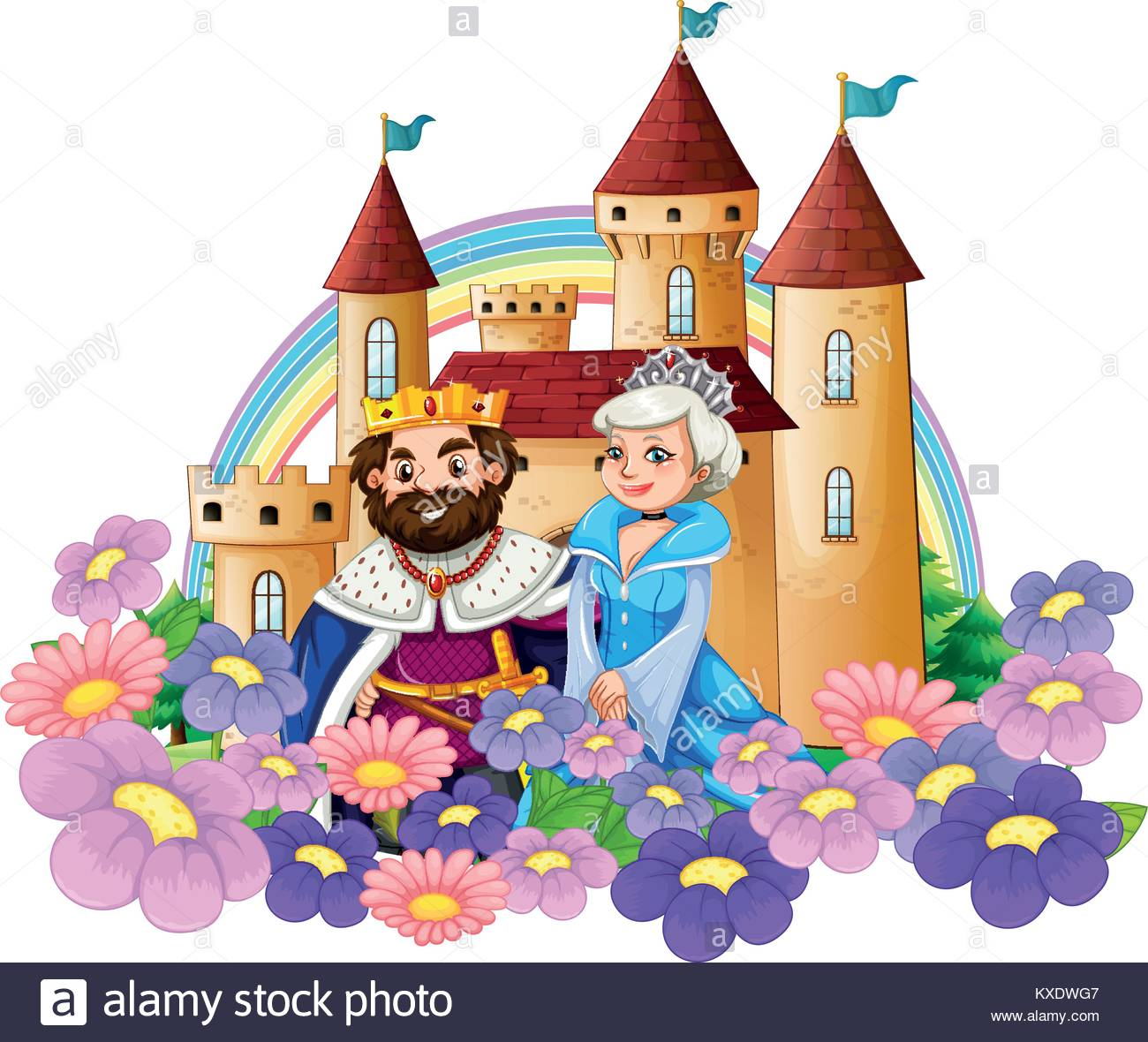 Could the play be more dramatic?
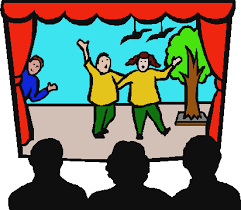 Does he like chocolate ice cream?
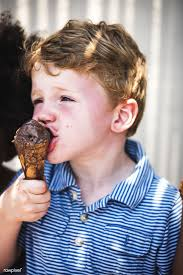 Was the blackbird looking for earthworms?
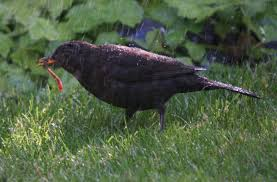 Might they have chocolate cake at the party?
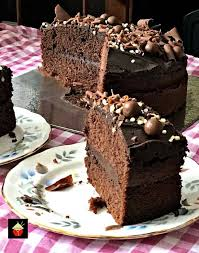 Did you get jostled in all the hustle and bustle?
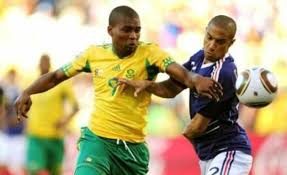 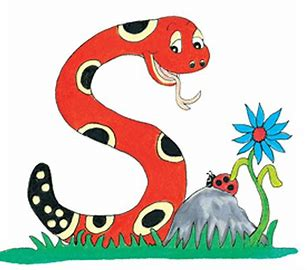 Thank you. 

See you 
next time!